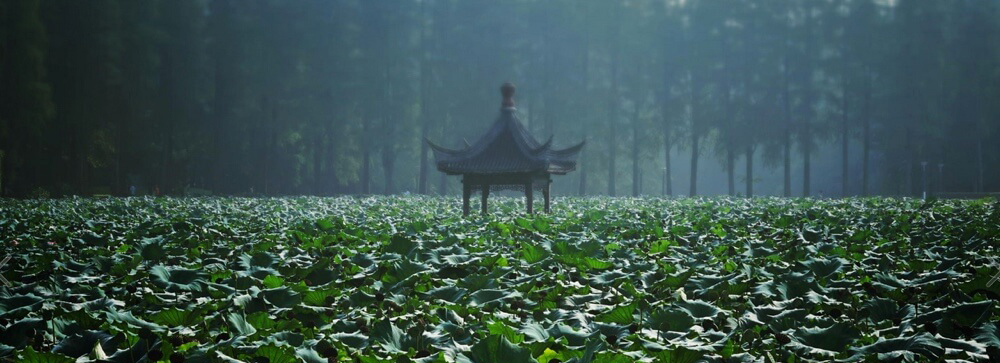 14th International Conference On Smart homes and health Telematics
Inclusive Smart Cities
And Digital health
Christian Mandel 
Bremen Ambient Assisted Living LabCyber Physical Systems
People Tracking in Ambient Assisted Living Environments Using low-cost Thermal Image Cameras
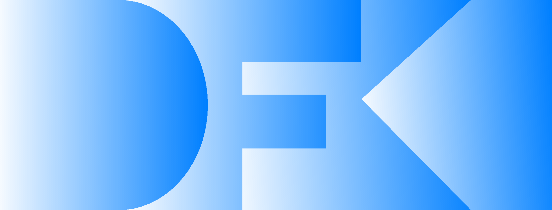 People Tracking Using low-cost Thermal Image Cameras
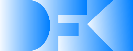 Overview
Problem-Solving Approach
System Overview
Problem Formulation
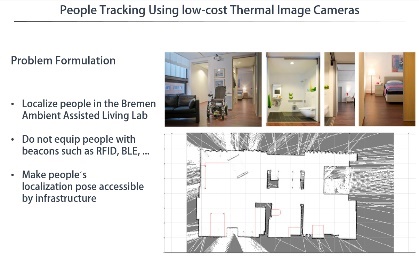 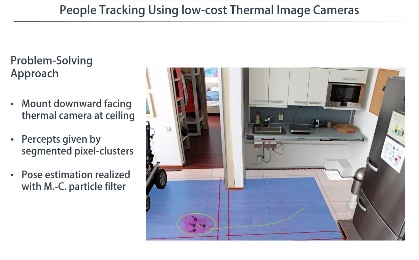 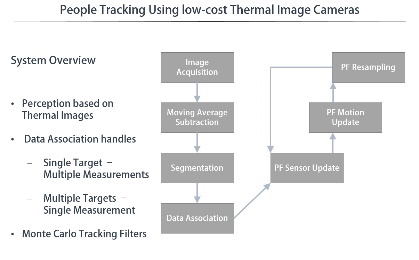 Sensorial Equipment
Raw Images
Image Preprocessing
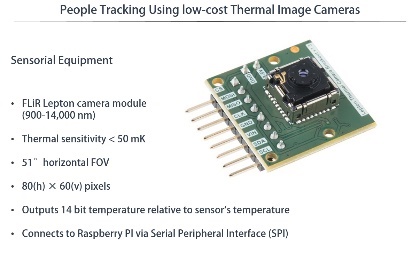 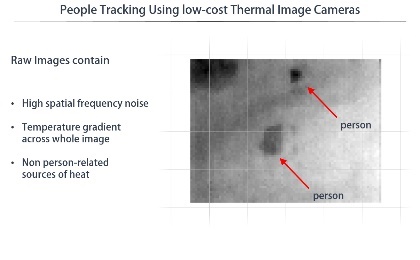 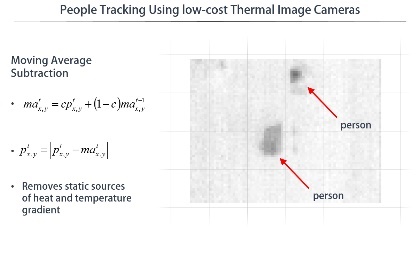 Particle Filter Steps
Experimental Evaluation
Data Association
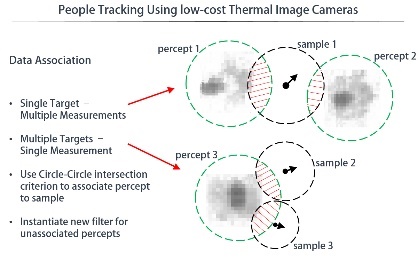 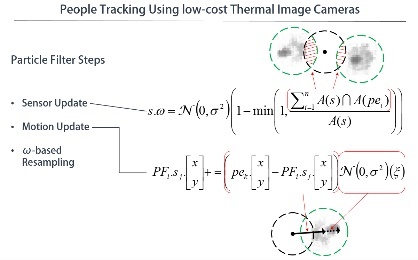 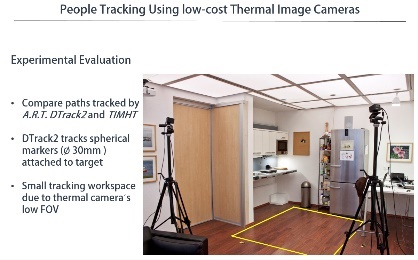 People Tracking Using low-cost Thermal Image Cameras
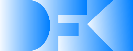 Problem Formulation
Localize people in the Bremen Ambient Assisted Living Lab
Do not equip people withbeacons such as RFID, BLE, ...
Make people´s localization pose accessible by infrastructure
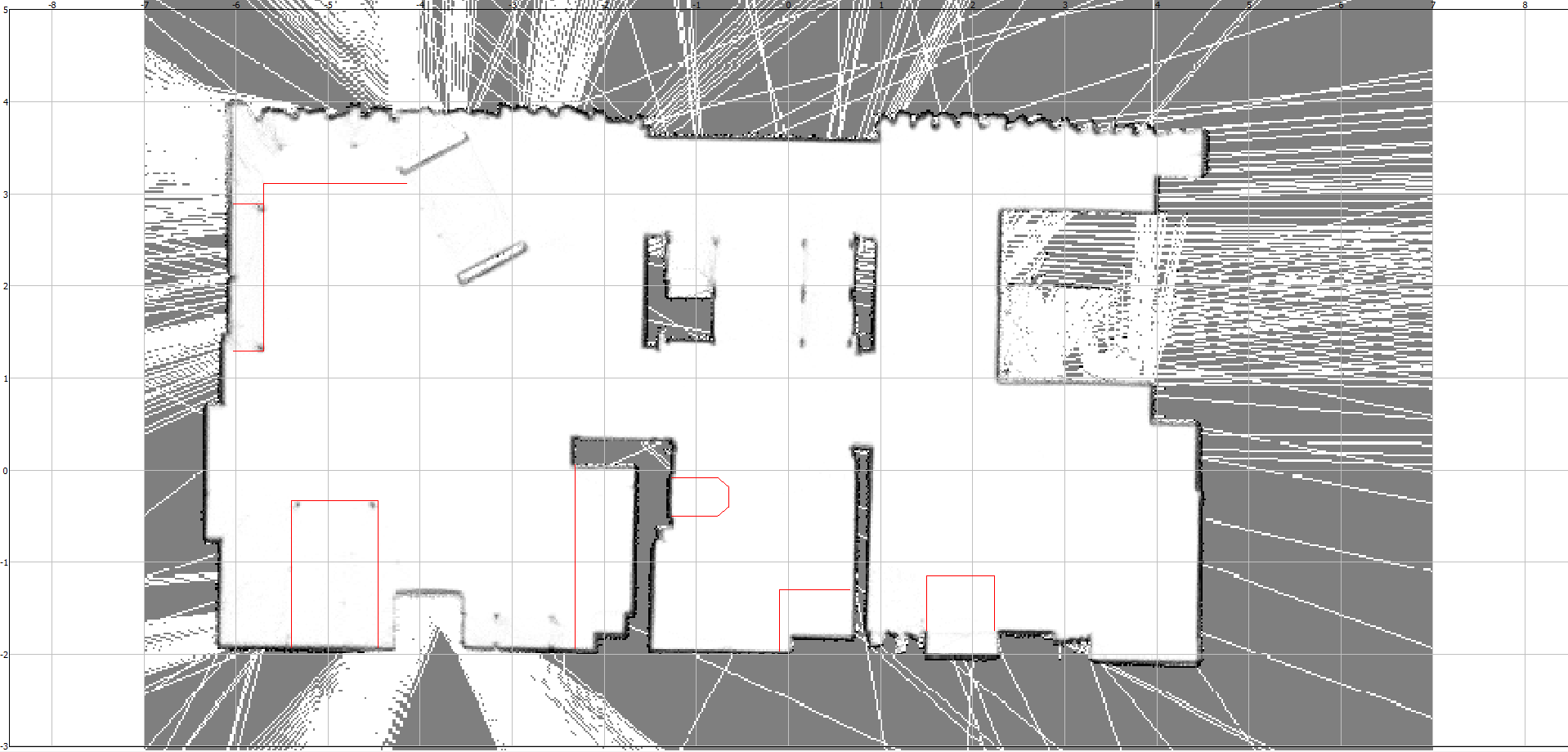 People Tracking Using low-cost Thermal Image Cameras
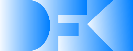 Problem-Solving Approach
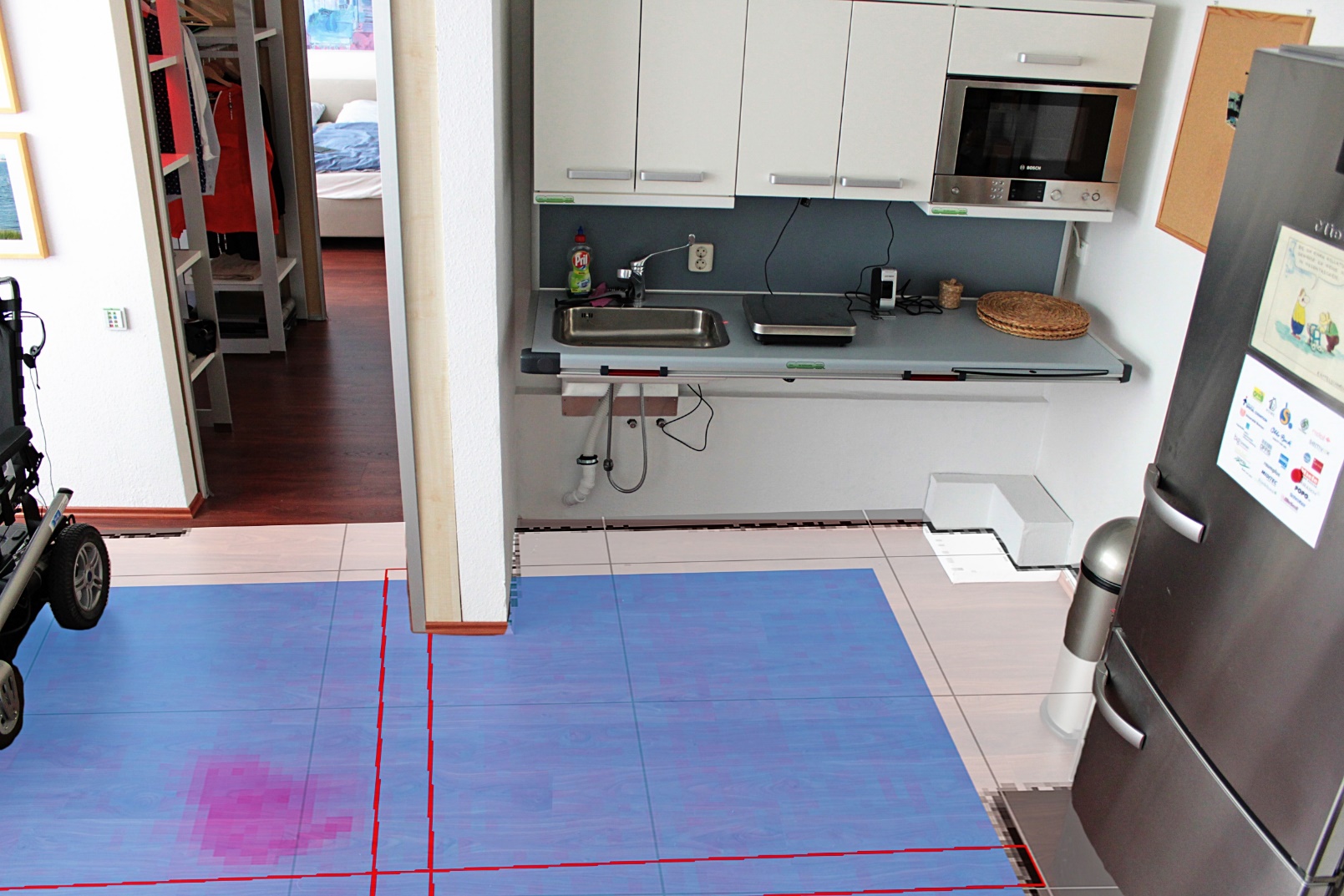 Mount downward facing thermal camera at ceiling
Percepts given by segmented pixel-clusters

Pose estimation realizedwith M.-C. particle filter
People Tracking Using low-cost Thermal Image Cameras
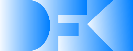 PF Resampling
System Overview
Image Acquisition
Perception based on Thermal Images
Data Association handles
	Single Target – 	Multiple Measurements
	Multiple Targets –	Single Measurement
Monte Carlo Tracking Filters
PF Motion Update
Moving Average  Subtraction
PF Sensor Update
Segmentation
Data Association
People Tracking Using low-cost Thermal Image Cameras
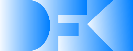 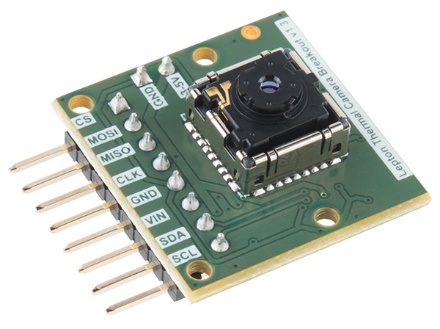 Sensorial Equipment
FLiR Lepton camera module(900-14,000 nm)
Thermal sensitivity < 50 mK
51°horizontal FOV
80(h) × 60(v) pixels
Outputs 14 bit temperature relative to sensor`s temperature
Connects to Raspberry PI via Serial Peripheral Interface (SPI)
People Tracking Using low-cost Thermal Image Cameras
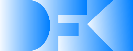 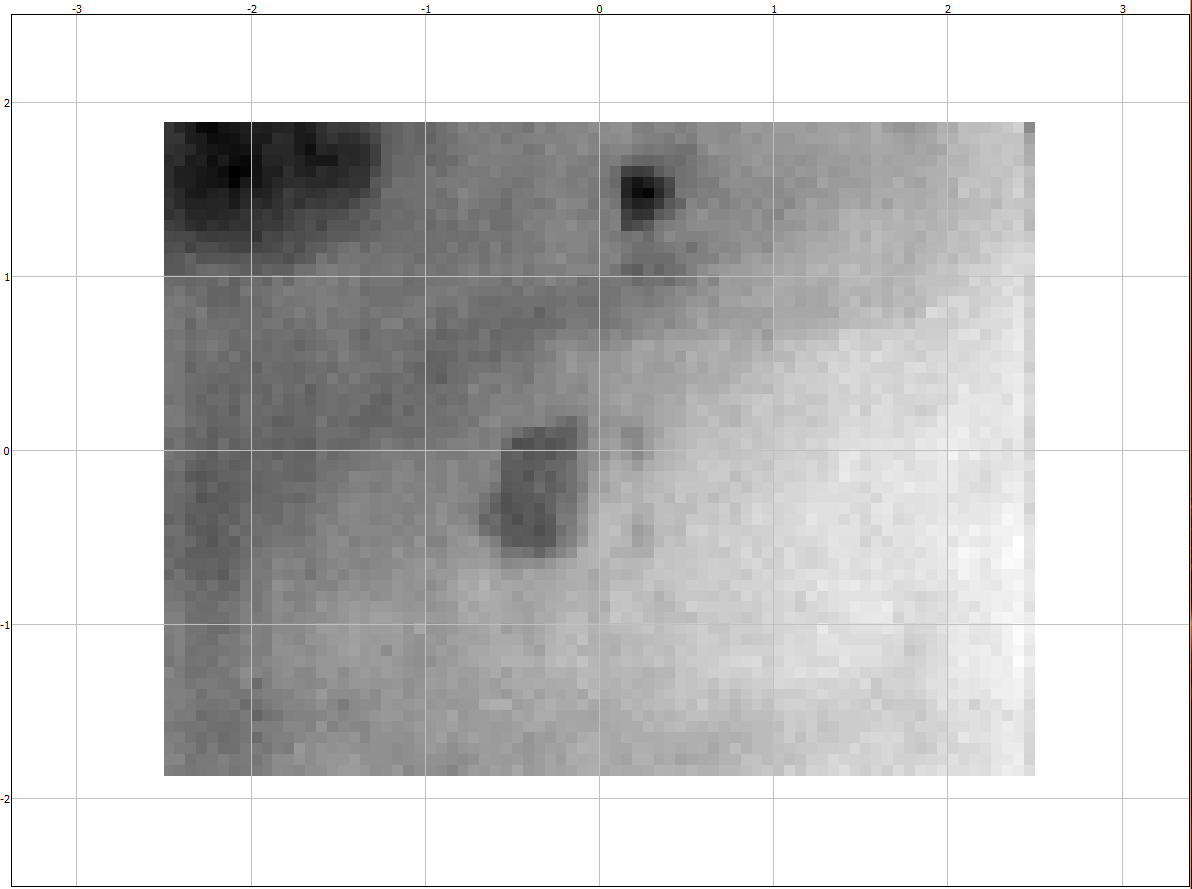 Raw Images contain
High spatial frequency noise
Temperature gradient across whole image
Non person-related sources of heat
person
person
People Tracking Using low-cost Thermal Image Cameras
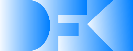 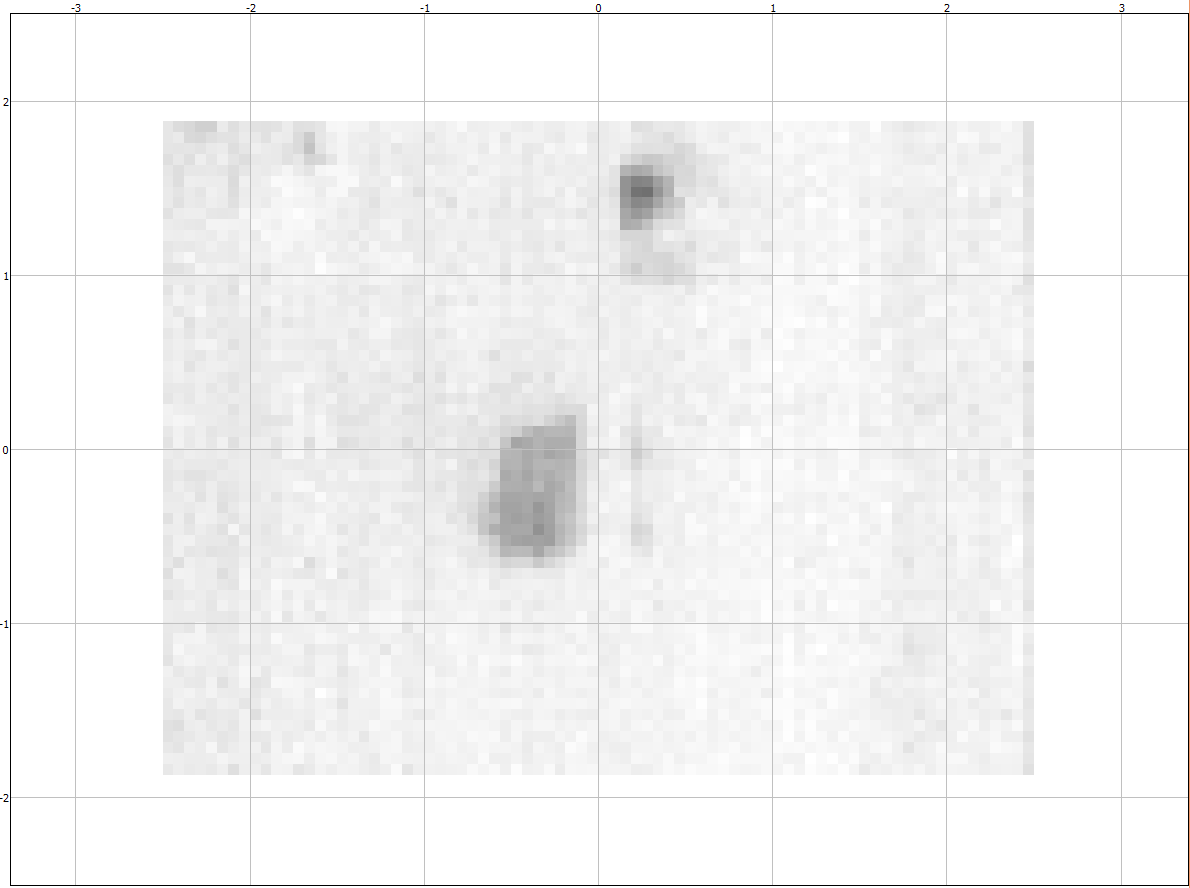 Moving Average Subtraction
Removes static sources of heat and temperaturegradient
person
person
People Tracking Using low-cost Thermal Image Cameras
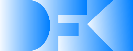 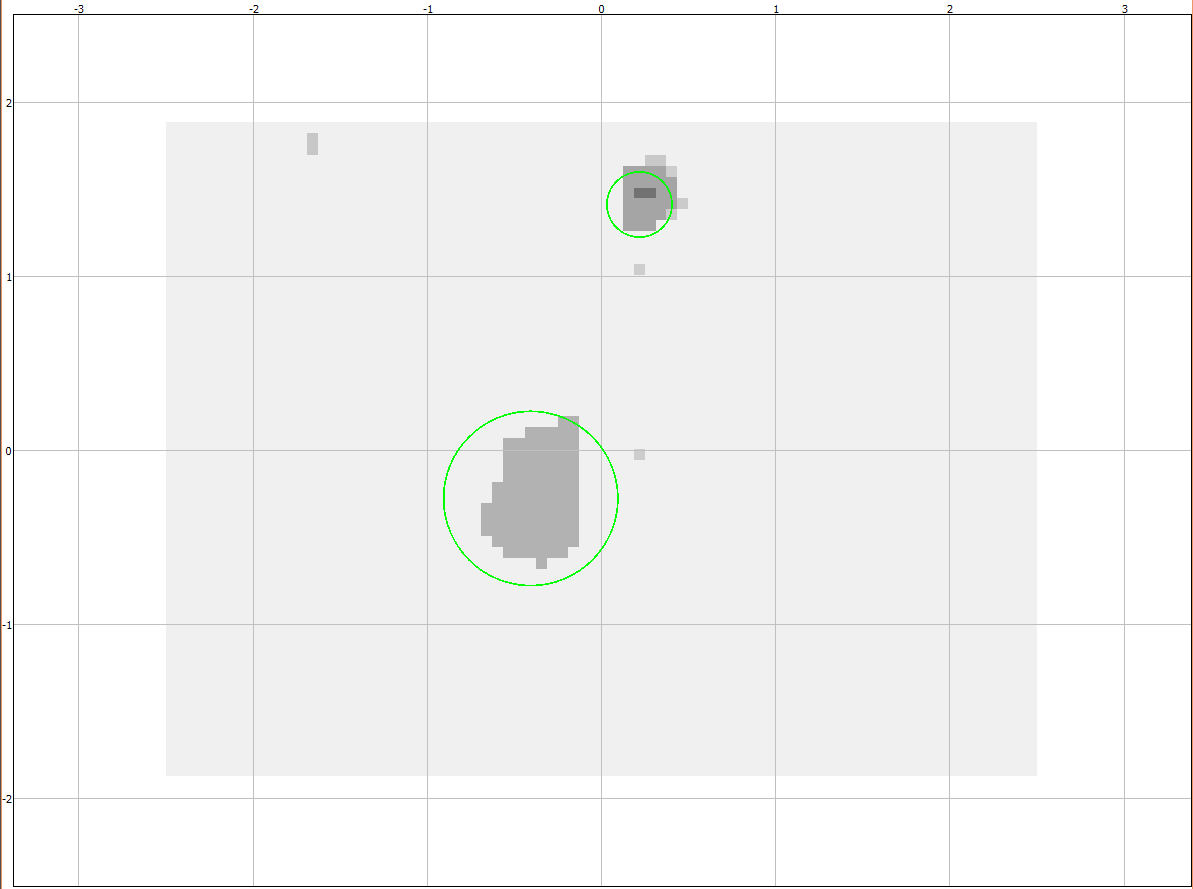 Segmentation
Percept given by pixel blob  showing thermal contrast against background
Percept contains
Pixel elements
Center coordinates
Radius
person
person
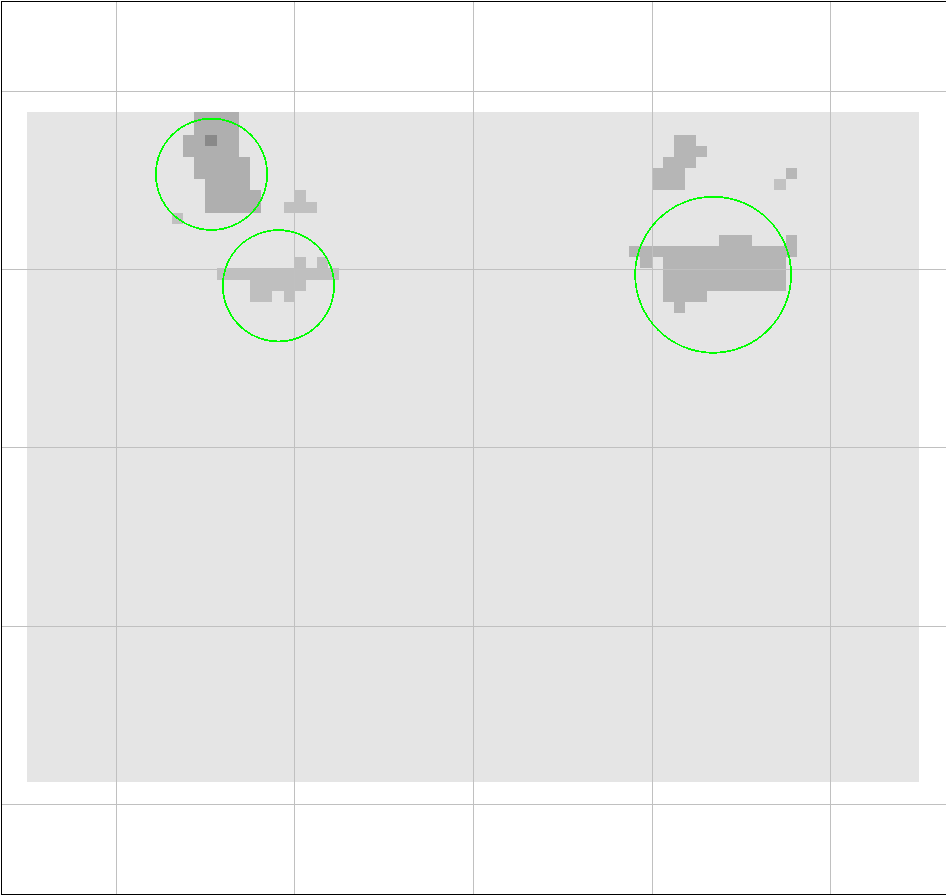 People Tracking Using low-cost Thermal Image Cameras
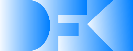 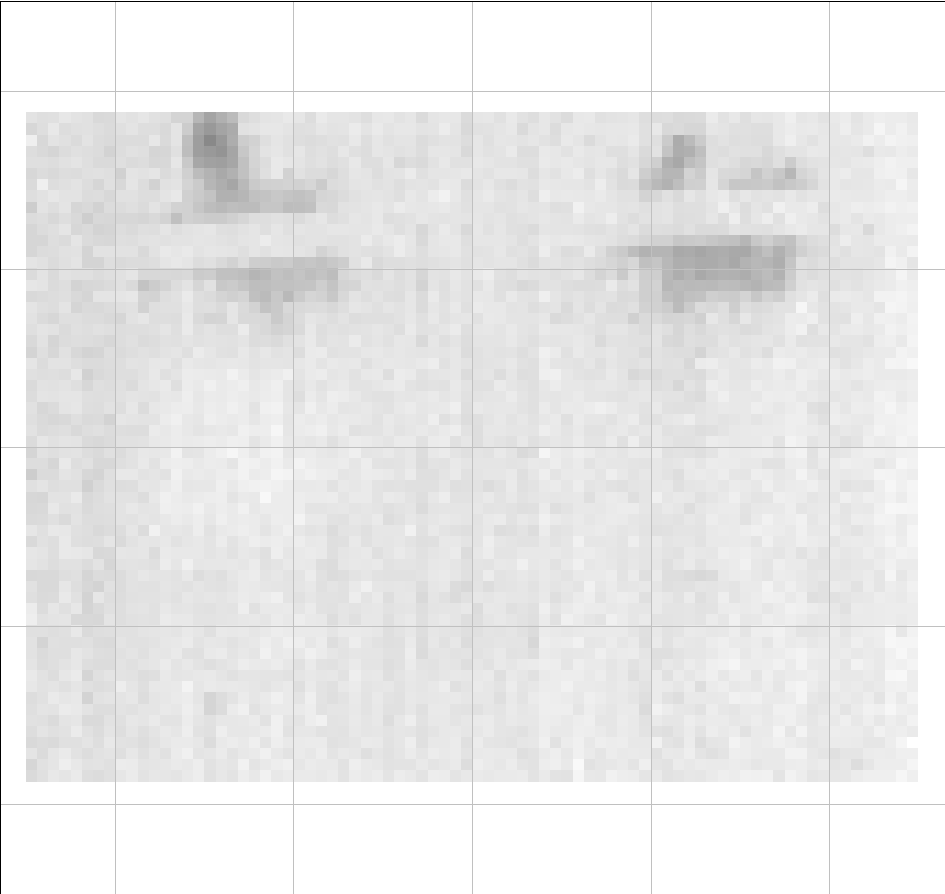 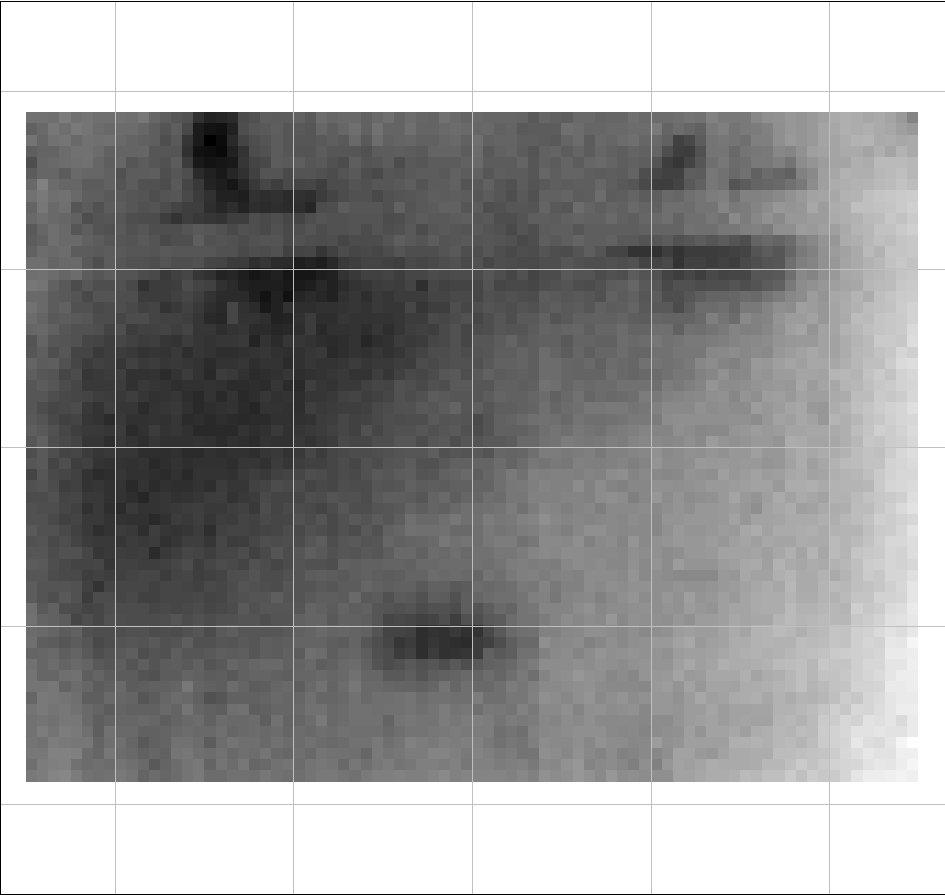 Data Association
Single Target –   Multiple Measurements
two persons obstructed by ceiling beam
two persons obstructed by ceiling beam
person 1 describedby two percepts
person 2 describedby one percept
People Tracking Using low-cost Thermal Image Cameras
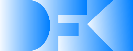 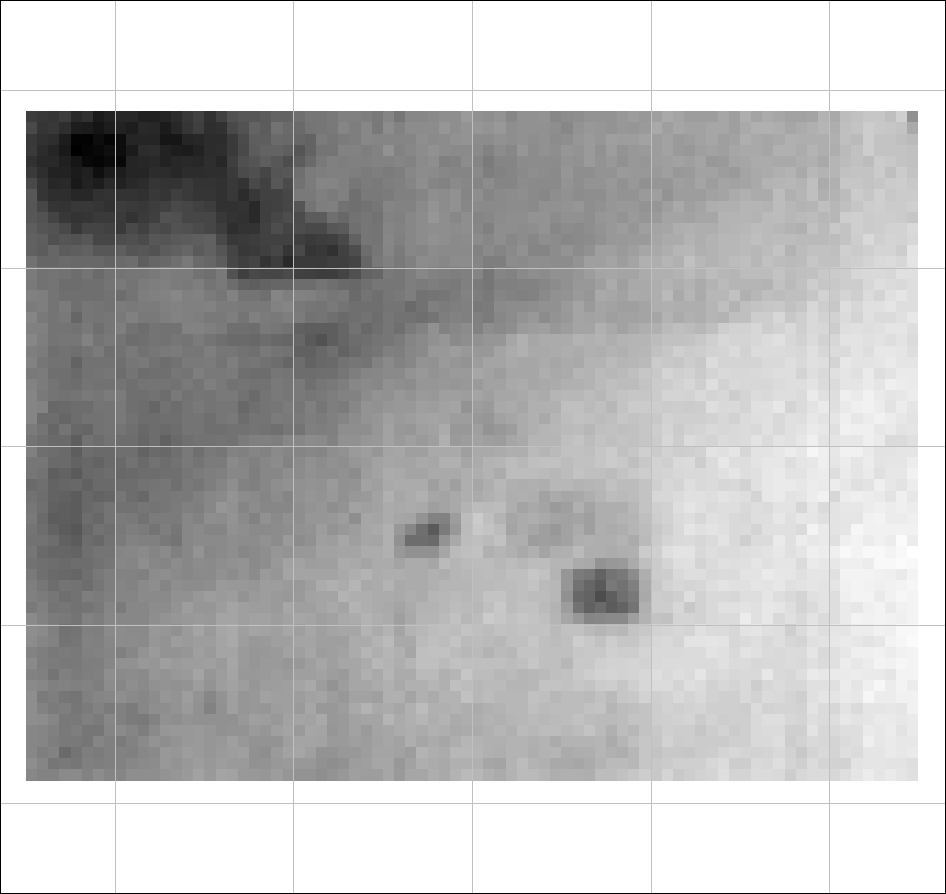 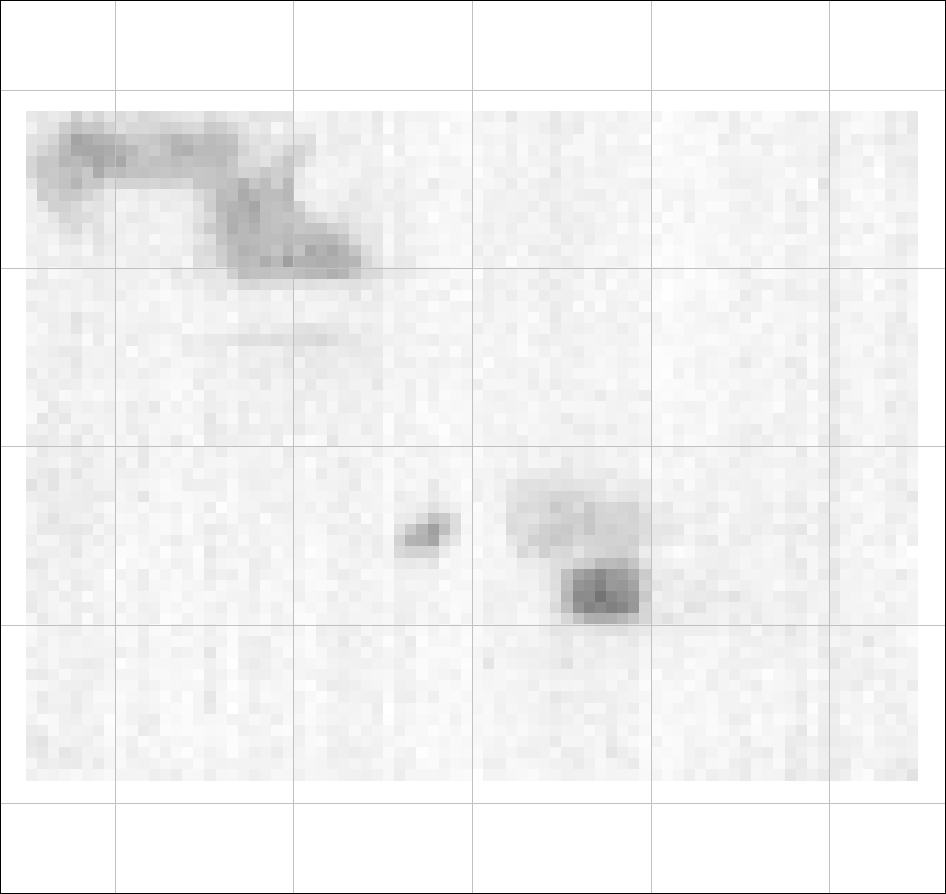 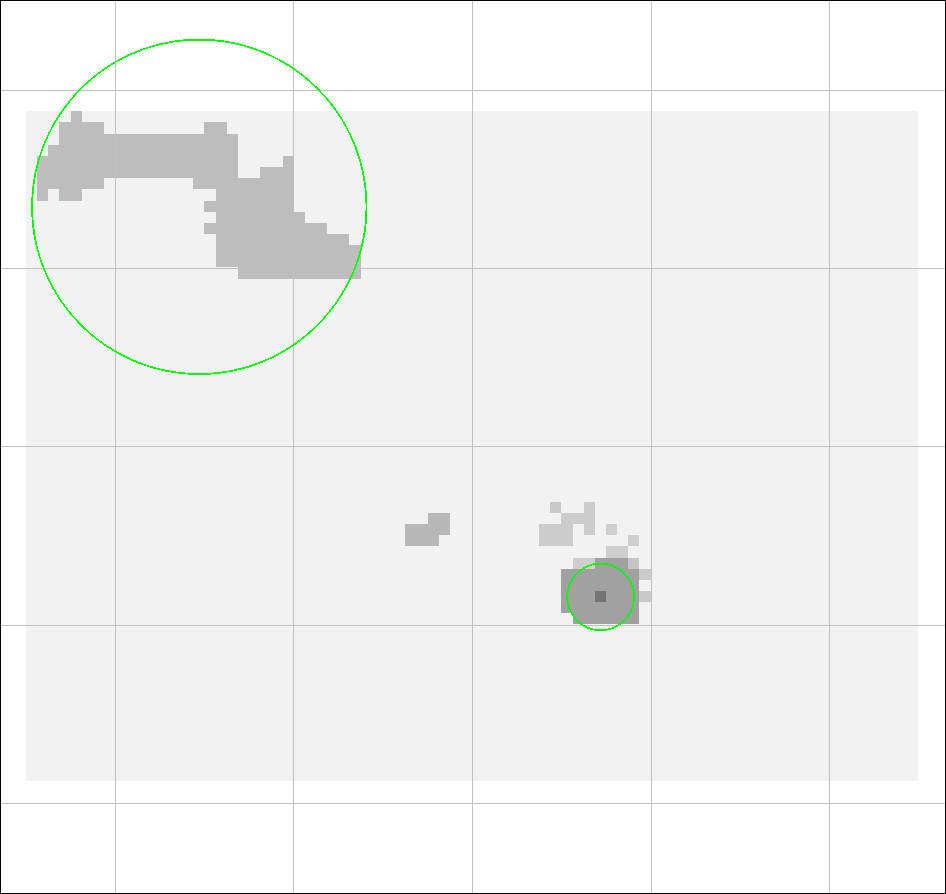 Data Association
Single Target –   Multiple Measurements
Multiple Targets – Single Measurement
two persons closeto each other
two persons closeto each other – 
described by one percept
People Tracking Using low-cost Thermal Image Cameras
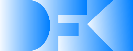 sample 1
percept 1
percept 2
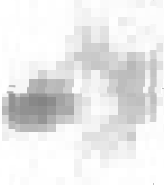 Data Association
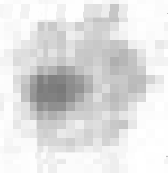 Single Target –   Multiple Measurements
Multiple Targets – Single Measurement
Use Circle-Circle intersectioncriterion to associate perceptto sample
Instantiate new filter forunassociated percepts
percept 3
sample 2
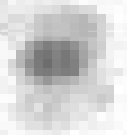 sample 3
People Tracking Using low-cost Thermal Image Cameras
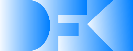 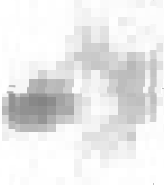 Particle Filter Steps
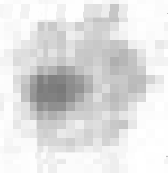 Sensor Update
Motion Update
ω-basedResampling
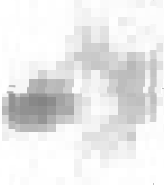 People Tracking Using low-cost Thermal Image Cameras
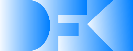 Experimental Evaluation
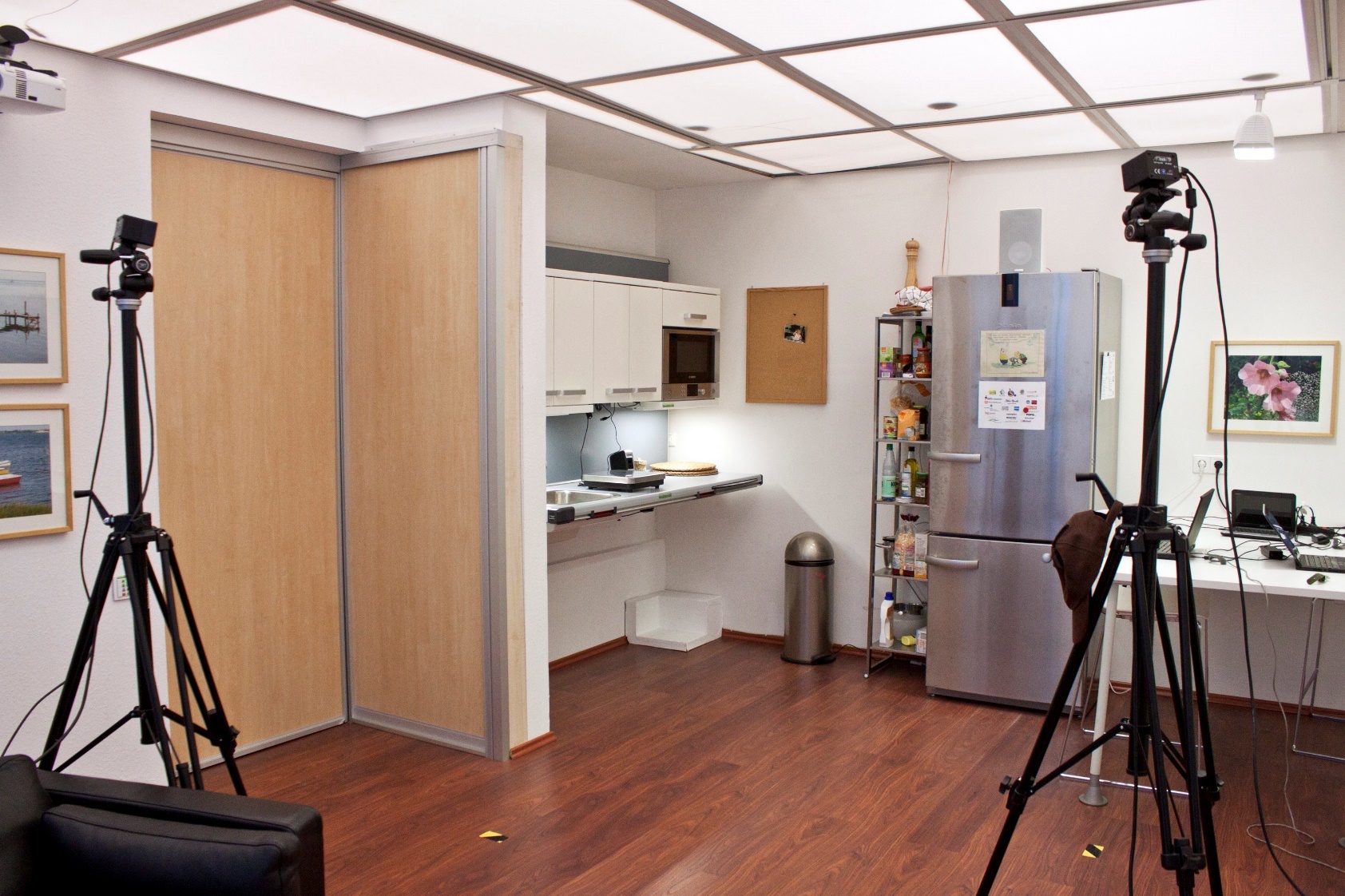 Compare paths tracked byA.R.T. DTrack2 and TIMHT
DTrack2 tracks spherical markers (Ø 30mm )attached to target
Small tracking workspace due to thermal camera´slow FOV
People Tracking Using low-cost Thermal Image Cameras
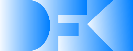 Experimental Evaluation
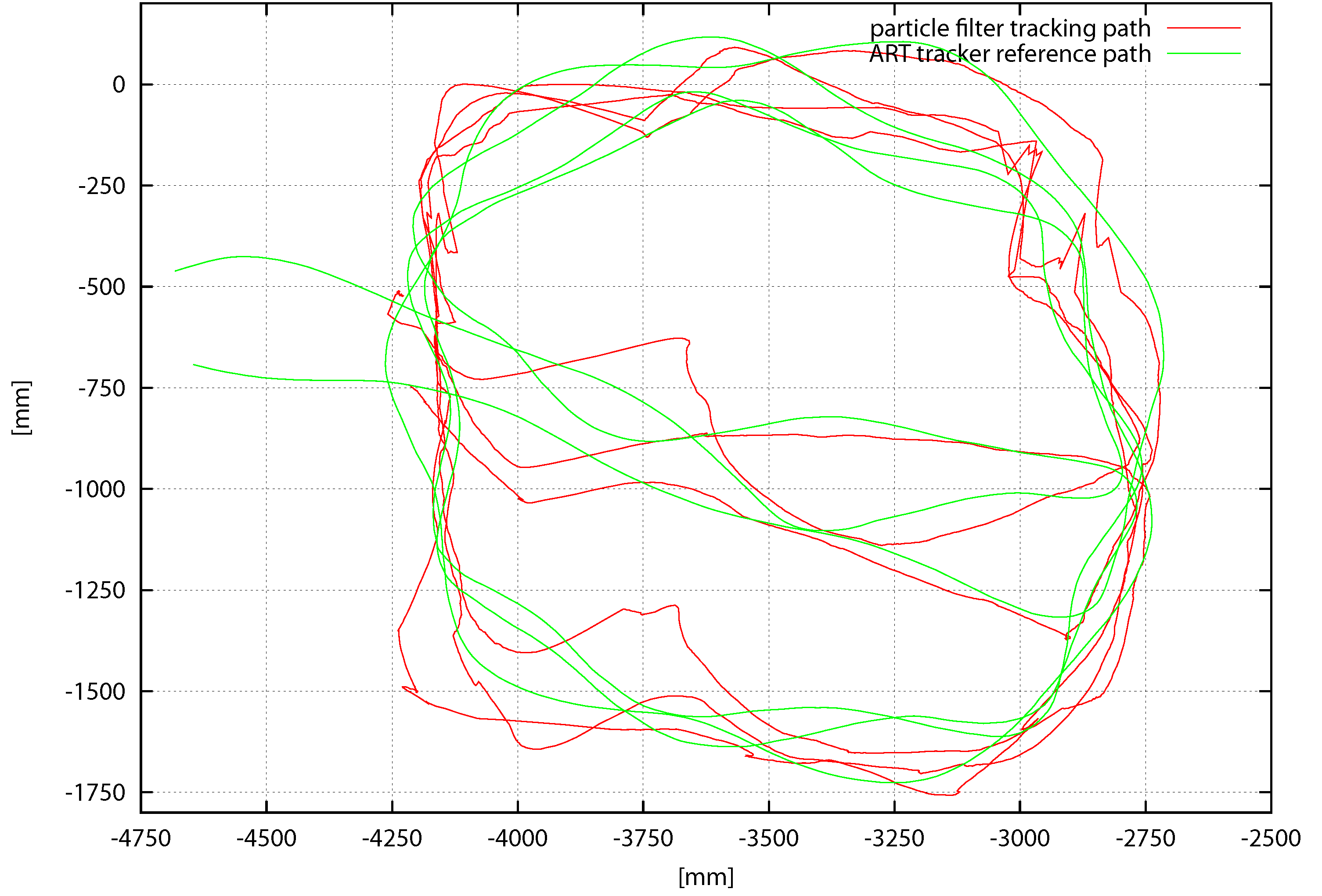 Tracked path of approx. 23m length
People Tracking Using low-cost Thermal Image Cameras
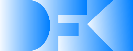 Experimental Evaluation
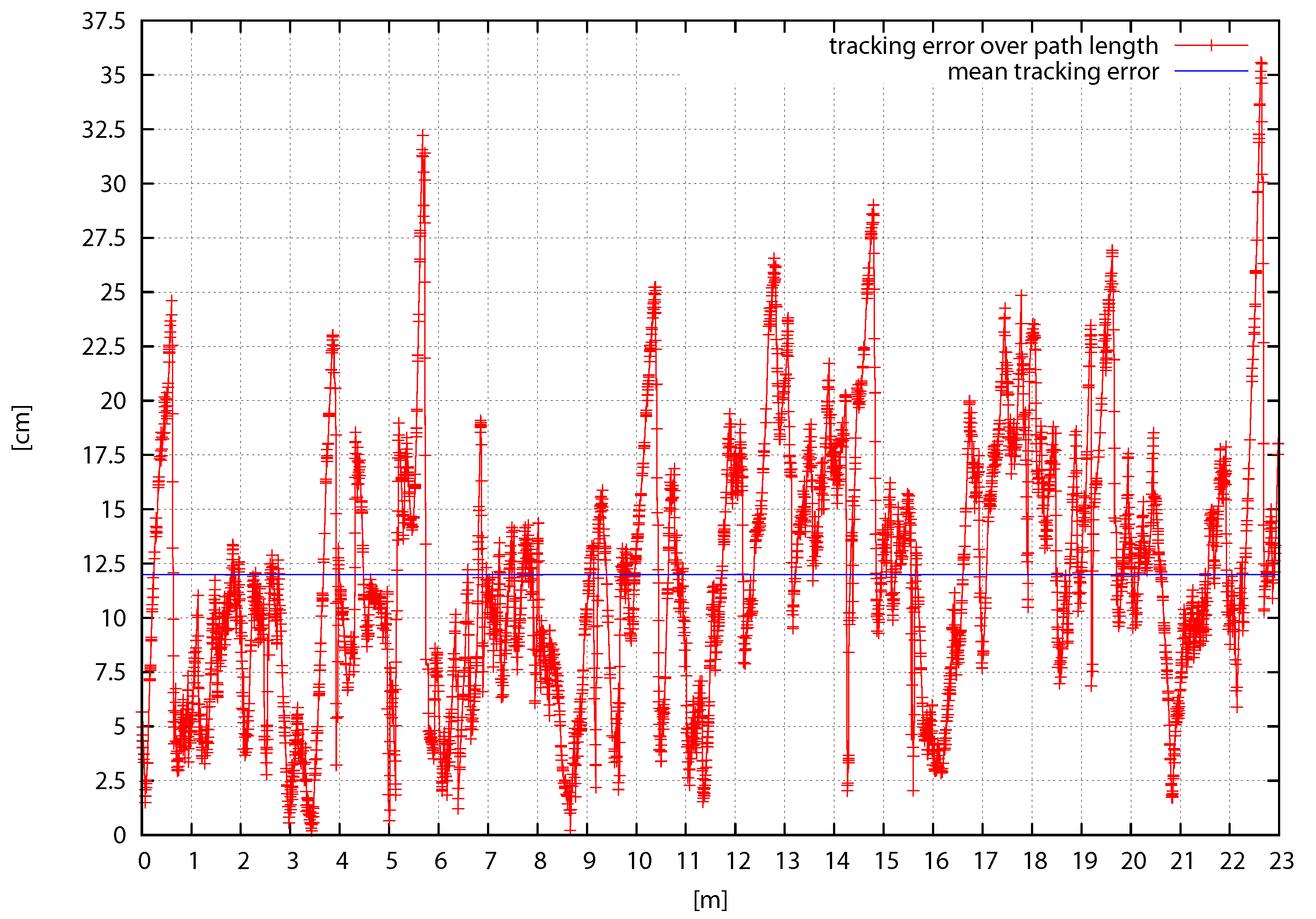 min/max/mean error:
People Tracking Using low-cost Thermal Image Cameras
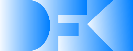 Experimental Evaluation
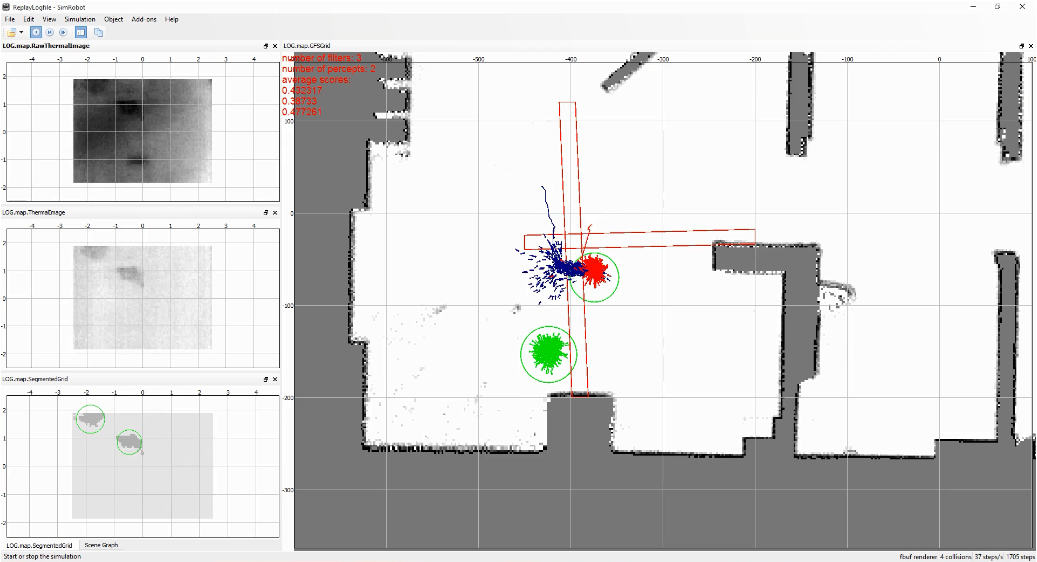 Screencast of logfile replay
Two people walking around in the BAALL
People Tracking Using low-cost Thermal Image Cameras
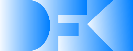 Future Work
Combination of multiple thermal image cameras, and/or application of wide FOV lenses
Dynamic segmentation threshold adjustment
Shape-based pixel-blob classification
Deeper integration into BAALL and system tests
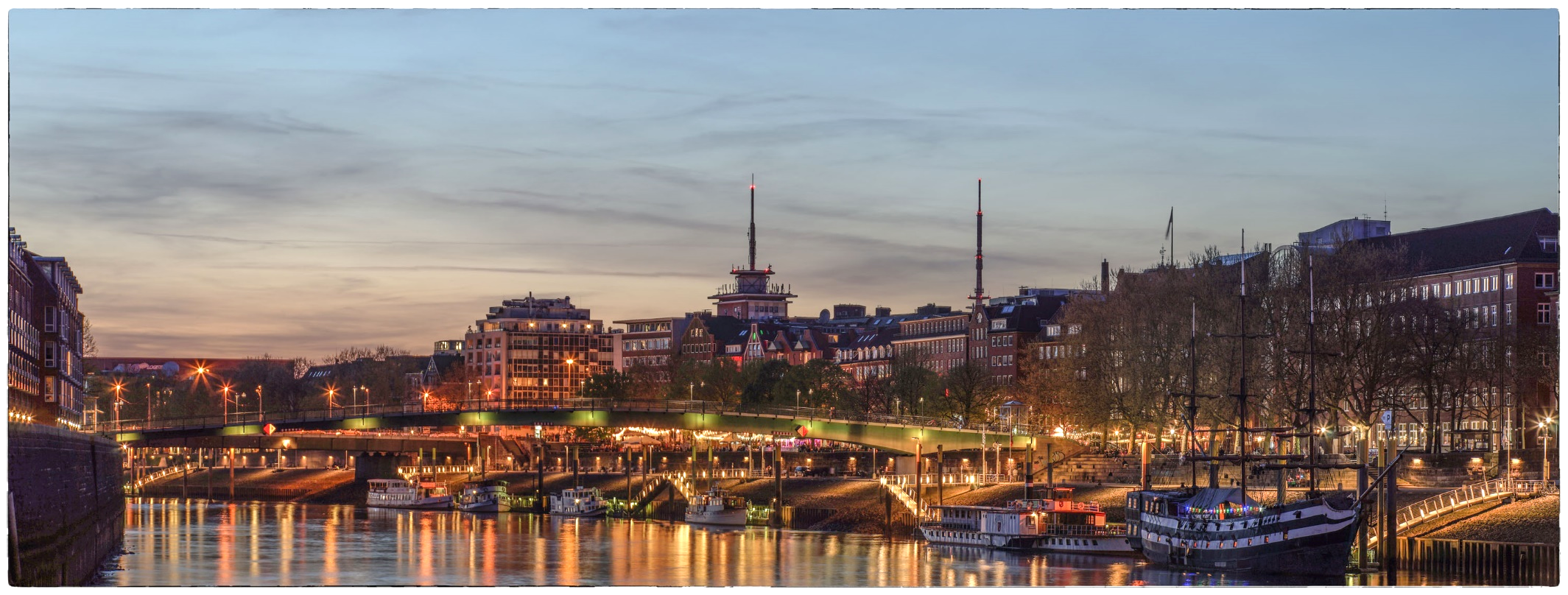 Thank You